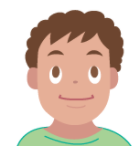 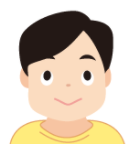 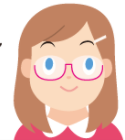 Hospitality Plan
Unit 1  
Unit Activity
Step 1 : DictationListen and Write the words you heard
❶　Rachel : レイチェル
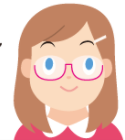 Hi, everyone.  I’m Rachel from London, in the U.K.  I’ve _________ to Japan _________, but I’ve only ____________ Tokyo.  I’ve _________ been to old Japanese temples or shrines.  I’m _________________ in them.  I’m also looking forward to ____________ Japanese food again.
❷　Paulo : パウロ
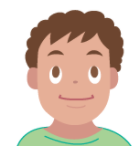 Hi.  My name is Paulo.  I’m from Brazil.  I’ve visited Japan ___________.  When I ________ to Japan last time, I _________ Mt. Fuji for the first time.  It was so ________________.  But I couldn’t climb it ____________ it was rainy.  I want to _______ again this time.
❸　Baatar : バータル
Hello.  My name is Baatar.  I’m from Mongolia.  I’ve never been to Japan ___________, so I’m looking forward to __________ there.  Mongolia has no sea, and I’ve seen the sea only a few times.  I want to go and ________ in the sea in Japan.
Step 2 : SummarizationWrite what they want to dowhat they are interested in
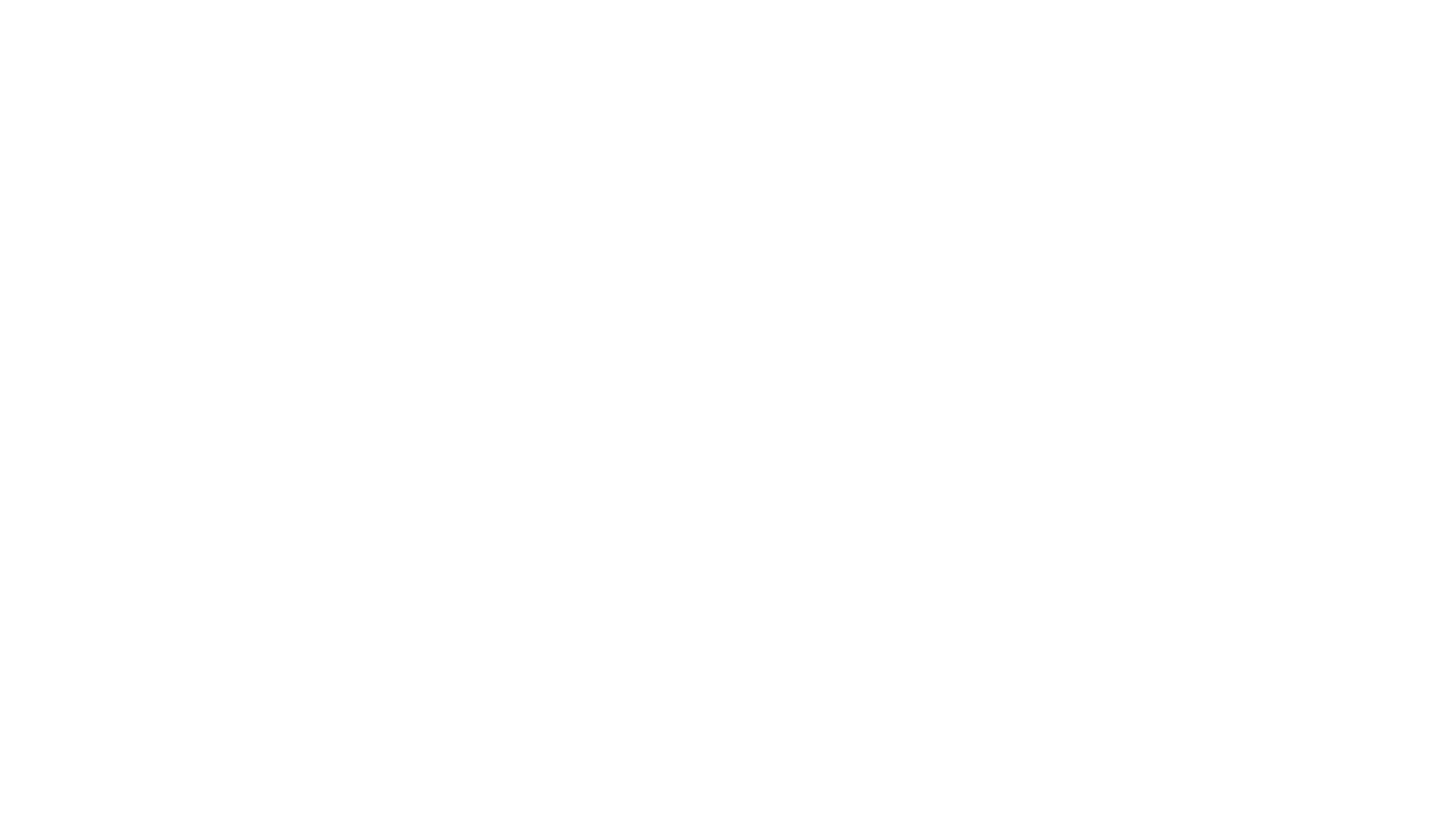 ❶　Rachel : レイチェル
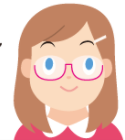 古い寺や神社に行ったことがない。



和食をもう一度食べたい。
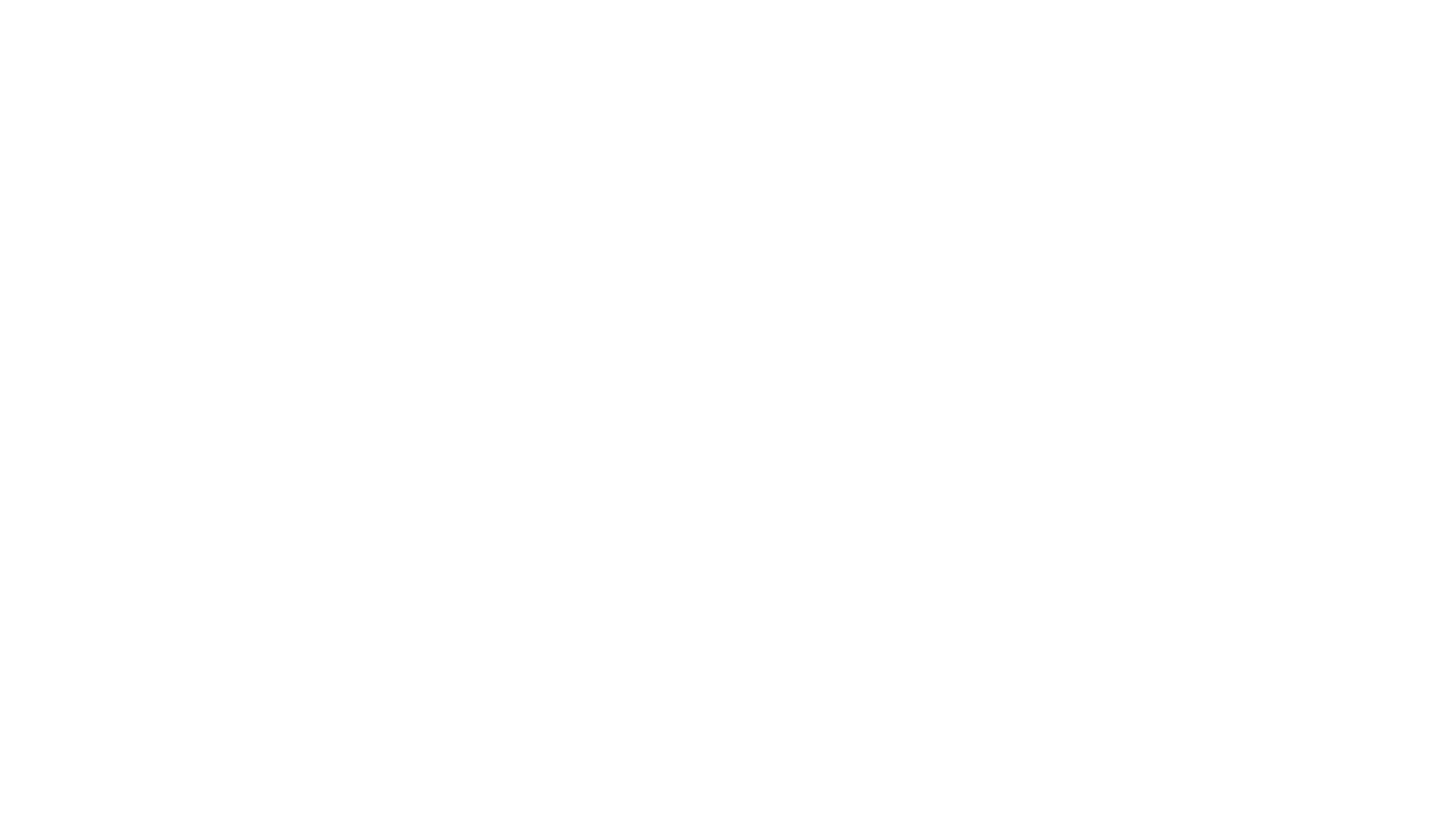 ❷　Paulo : パウロ
富士山に登ることができなかった。



富士山に登りたい。
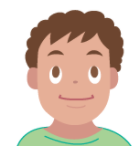 ❸　Baatar : バータル
日本に来たことがない。



日本の海で泳ぎたい。
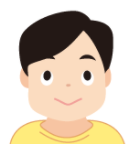 Step 3 : SuggestionWrite what you want to show